www.beginningtheisticscience.com
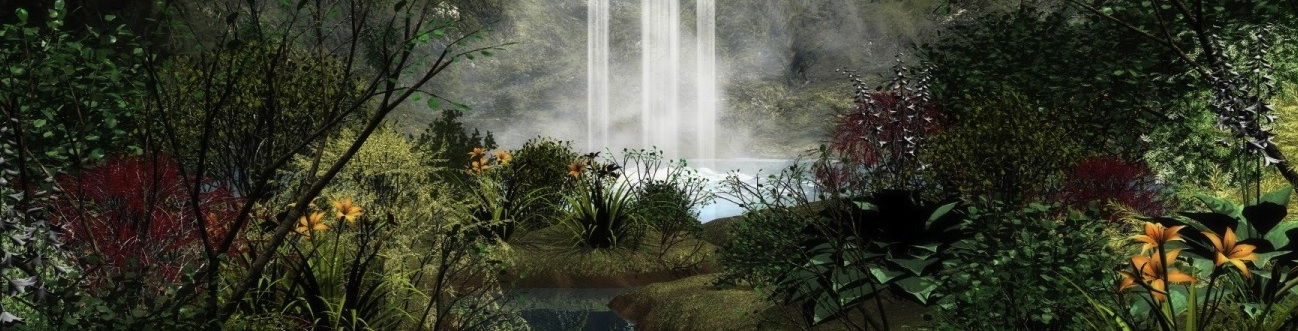 Starting Science From God4: Applications to Theistic Science
Ian Thompson
Visiting Professor of Physics, University of Surrey, England.
Currently employed at Lawrence Livermore National Laboratory.
www.ianthompson.org

Disclaimer
This material is not supported or authorized by any of the organizations or institutions at which he is employed and/or with which he is affiliated.
Last of series of four evenings
Titles:
Feb 5:   Connecting Science and Theism (chs 1, 3)
Feb 12: Discrete Degrees (chs. 4, 5)
Feb 19: Explaining Theism (Part III)
Feb 26: Applications to Theistic Science (Part V)
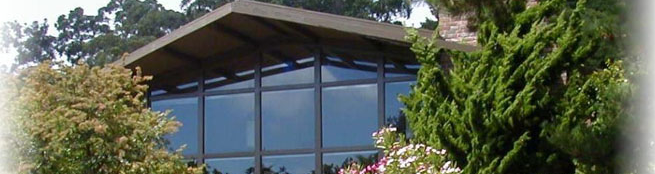 Feb 19, 2013
Ian Thompson
2
4. Applications to Theistic Science
Topics for today:
Life on earth, and its correspondences
Mental actions
Mental growth from childhood to old age
Spiritual growth and religion
Living after old age: the afterlife

Further internet resources
Feb 19, 2013
Ian Thompson
3
Life on Earth, and correspondences
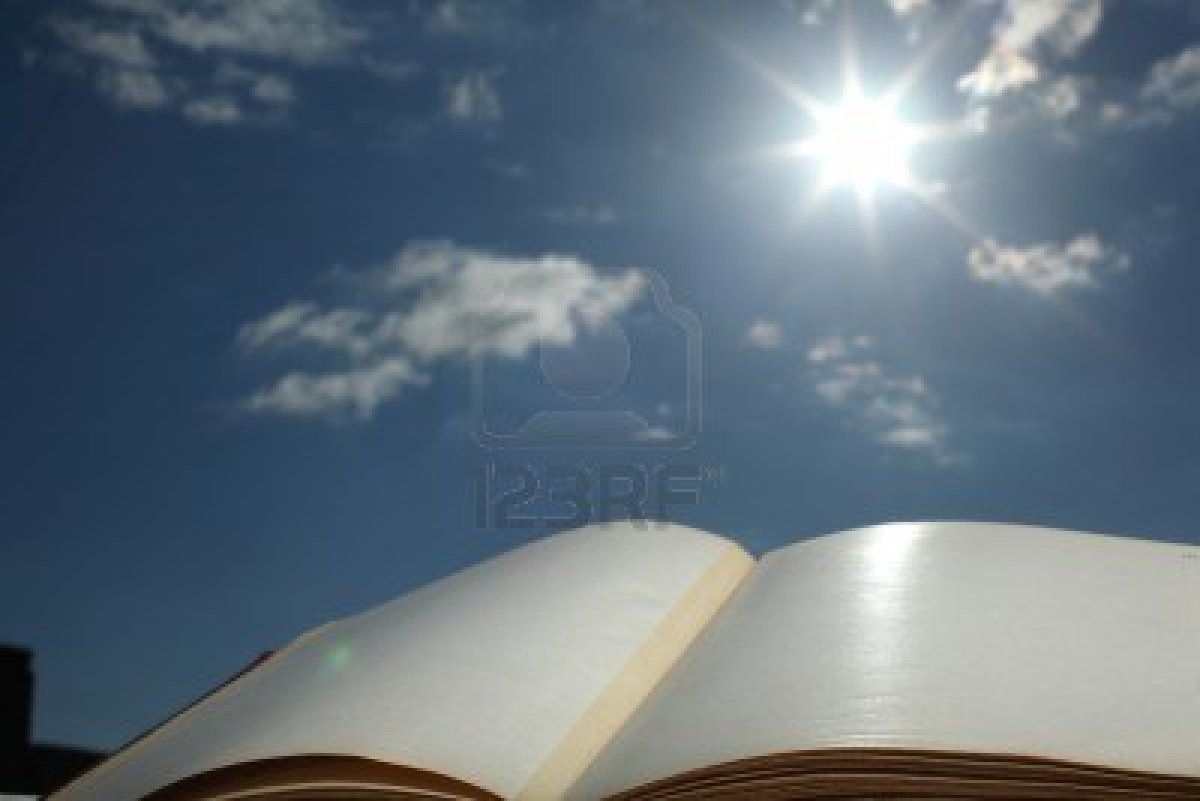 To outline the functional forms of:
Wisdom and Light from the Sun
Ecology of plants and rationality
Ecology of energy and love
The five senses
Human body as a whole
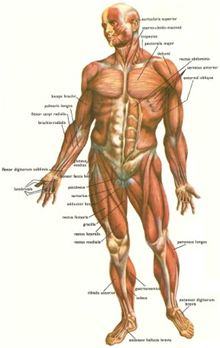 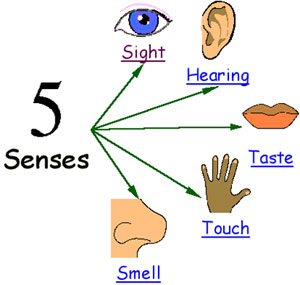 Feb 19, 2013
Ian Thompson
4
Wisdom and Light from the Sun
God is the source of wisdom to see mental things
We do not see wisdom,
But we see things in the light of wisdom
Actually we see wisdom filtered by specific ideas, and reflected into our understanding
This is like sunlight from the sun
We do not see sunlight,
But we see things in the light of sunlight 
Actually we see sunlight filtered by specific objects, and reflected into our eyes
‘Eyes’ correspond to the direct use of wisdom
Insight / illumination / ‘seeing truth’ / etc
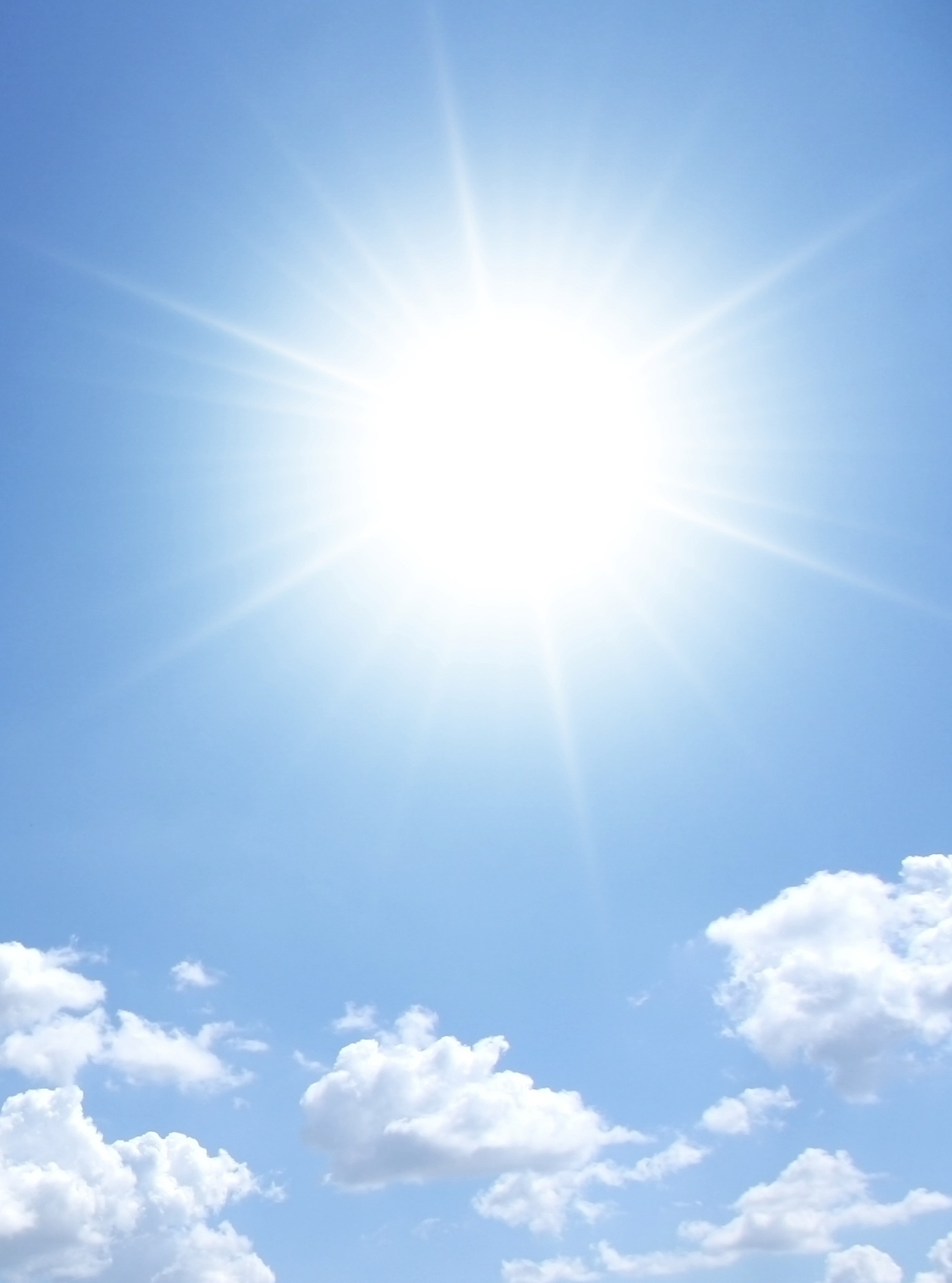 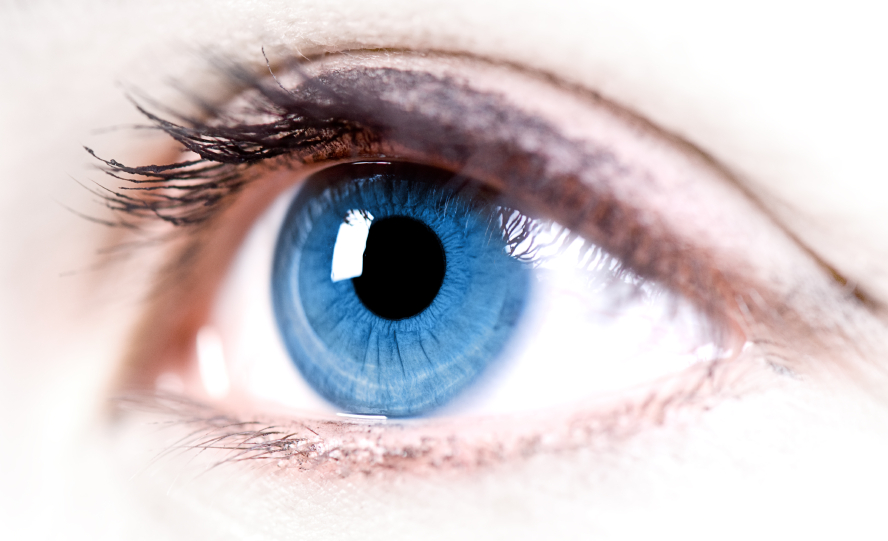 Feb 19, 2013
Ian Thompson
5
Ecology of Plants and Rationality
Sunlight is also received by plants
Wisdom is also received by our first understanding
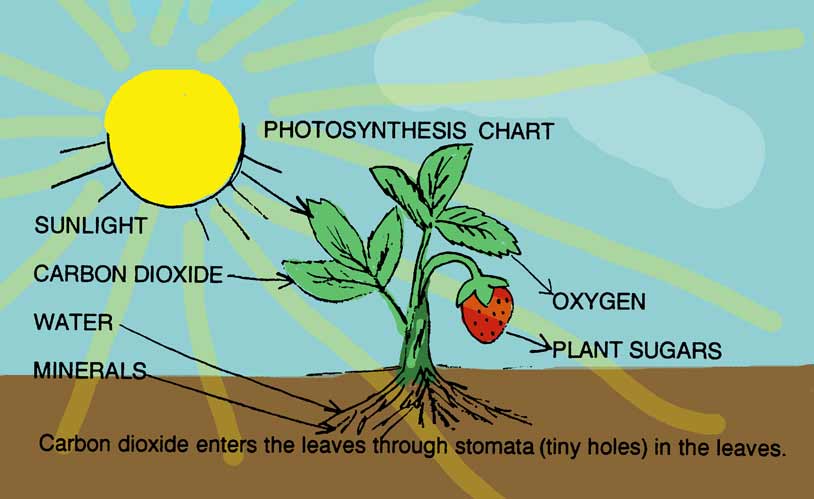 Feb 19, 2013
Ian Thompson
6
Ecology of Plants and Rationality
Sunlight is also received by plants
Photosynthesis uses light to give oxygen
Oxygen spreads in our atmosphere
We breath in oxygen with our lungs
Oxygen is carried around body in blood stream
Oxygen combines with food to produce energy 
Energy produces action.
Wisdom is also received by our first understanding
This uses wisdom to give rational awareness
Rational awareness spreads in spiritual air
We receive rational awareness in a second understanding within us
Rational awareness is carried around in us by mobile love
Rational awareness combines with stored loves to produce another degree of desire
Desire produces action
Conclude: plants correspond to a first rational understanding
Feb 19, 2013
Ian Thompson
7
Ecology of Love and Energy
We also receive energy from the Sun
This warms the earth
Plants convert some of their energy to fruit
Animal eat & digest fruit-energy for living
This is carried around body by blood, moved by means of the heart
We also receive love from God
This enlivens creation
First rational converts love into processed good
Affections ingest and using these in their life
These are moved around spiritual body by an inner love, moved by inmost love of good for good use
Feb 19, 2013
Ian Thompson
8
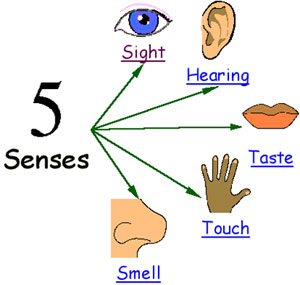 The Five Senses
Perceptions by senses:
Eyes: light from the distance
Ears: variations in the air caused by lungs of others
Nose: compounds in the air
Taste: compounds being swallowed and digested
Touch: other bodies very close
Spiritual perceptions
Eyes: wisdom from the distance
Ears: local variations from rational forms from others
Nose: good/evil in the local rationality
Taste: good/evil in good being swallowed and digested
Touch: other persons very close
Feb 19, 2013
Ian Thompson
9
Human body as a whole
Left-right symmetry to represent equal reception of love and wisdom, to be combined
Brain: reception & stabilization of higher levels
Lungs: reception & modulation of local rational environment
Digestive system: swallowing & digestion of local loves
Senses: reception & detection of forms (ideas) far & near.
Heart: initial power to circulate loves and rationality in body
Skeleton: general firm principles that keep our life in shape
Nervous system: spreading influence of controlling ideas
Skin: the outmost levels that contain & stabilize inner forms
Hair: beyond the outermost levels > physical actions & power
Feet: our outer levels that determine our spiritual place
Feb 19, 2013
Ian Thompson
10
Beginning Theistic Science
These ideas are just the beginning of a more complete Theistic Science.
We need more scientific details and predictions about
Connections between mind and brain
Functions of neural networks
Distribution of mind in all the body
Mechanisms of sensation and perception
Feb 19, 2013
Ian Thompson
11
Mental Actions
All mental action depends on combinations of thought and feelings:
of Love and Wisdom (if in spiritual)
of thoughts and desires (if in mental)
cognitive and affective processes (in psychology)
Metaphor: a kind of ‘marriage’ of equals
Eventually mental actions produce physical actions.
Feb 19, 2013
Ian Thompson
12
Mental Growth
Mental growth is the awakening of new degrees above the present consciousness
Depends first on new actions that provide framework for possible new receptions
The actions are ultimately physical.
Physical actions provide permanent changes
Then new thoughts and affections can be more persistently present & effective.
Feb 19, 2013
Ian Thompson
13
Spiritual growth (bad ideas)
Elevated, expanded, rotated, vibrated (etc.) consciousness: Expanding our consciousness even to the whole universe and over all time, or making it run fast or slow, does not show us what is spiritual, let alone help us regenerate.
Belief: since this is just in the understanding and does not change loves in the will. 
Knowledge, even of truths (wisdom): knowledge of what is true, even of what is good, is no use unless it is used to reform the will. It is ‘faith alone’ to think that only knowledge is efficacious. 
Blind obedience: obedience to truth is fruitful, but blind obedience has no input from wisdom in the understanding. 
Good intentions or love: love needs wisdom in order to act for good purposes. Good intentions ‘mean well’ but often stray through lack of insight, even lack of common sense. 
Suffering: suffering by itself is something that happens to us not something we do. There are many causes of suffering (natural and human); what is spiritually significant is how we respond to these.
Feb 19, 2013
Ian Thompson
14
Reminder:
Ennead (set of 9) of sub-levels
Feb 19, 2013
Ian Thompson
15
Mental growth: childhood to old age
Consider just the mind:
Middle and old age
25 –    years
Gowan : generative 25-40
              : ego-integrity 40 –
Swedenborg: regeneration
Mental
Adolescence and youth
10 – 25 years
Piaget:  operational 9-12
              formal 12-18
Gowan: creative 18-25
Childhood: 0 – 8 years
Piaget: sensorimotor
             pre-operational
There are 3 levels in each of these, that we  could discuss
Feb 19, 2013
Ian Thompson
16
Spiritual Growth: out of Egypt
Serious spiritual growth begins in adult life
Previously in 2.2 “scientific rational”, like Egypt
Now need to ‘open up’ to allow in spiritual light, and learn about love (day 1)
Then can be regenerated, by temptations, to make an interior rational mind (2.1x, days 2,3,4)
Spiritual growth is completed in the afterlife
Moving into the 1.x spiritual degrees (days 5,6,7)
Finding one’s best place among the spiritual loves
Feb 19, 2013
Ian Thompson
17
7 days of creation
Explained by Emanuel Swedenborgin Volume 1 of “Arcana Coelestia” (‘Secrets of Heaven’)
Feb 19, 2013
Ian Thompson
18
The Afterlife: living after old age
During our life, we are building up 
actions in the
thoughts and affections in the
At death, we lose body in the physical degree
How can we still function, with only love & mind? 
What actions still keep our loves = personality?
physical degree
mental degree
Feb 19, 2013
Ian Thompson
19
Determining the Afterlife
What seems to be important here:
spiritual loves (1.1)
interior rational ideas/doctrine (2.1)
‘inner physical’ substances (3.1 = ‘limbus’)   (?)
Thoughts and sensations follow from the loves
Not determined by present physical events any more
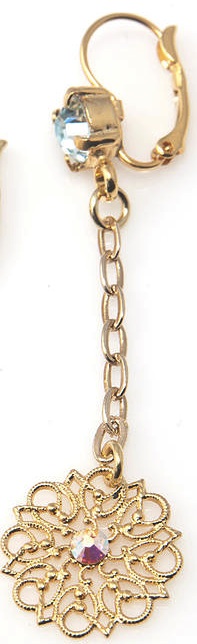 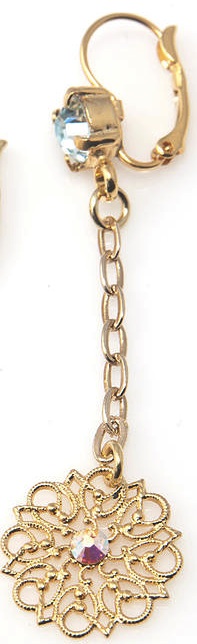 Feb 19, 2013
Ian Thompson
20
What to do in the Afterlife?
Afterlife people have love and minds, but no physical body.
Earth people have minds and body, but spiritual loves only gradually developing
Would be frustrating in afterlife to have love and ideas, but no possibility of ultimate physical action!
So a clever combination:
Afterlife people receive spiritual loves and generate new ideas
Earth people receive new ideas, and then act physically.
That is: 
the spiritual worlds supply the first stages, and we on earth carry it on to ultimate physical actions.
We all do something useful, and everyone enjoys the process.
Feb 19, 2013
Ian Thompson
21
The End
We have discussed:
New way of connecting God and theism
New ideas of cause and discrete degrees
Using discrete degrees to understand Theism
Application to human life and growth

Lots more possible details for 
physics, psychology, spiritual life. 
religion, scriptures, history of religions, the incarnation, …
Feb 19, 2013
Ian Thompson
22
Further Resources
Websites by Ian Thompson: www.ianthompson.org
Beginning Theistic Science, for the book “Starting Science From God”, at www.beginningtheisticscience.com
Theistic Science at www.theisticscience.org
Swedenborg’s writings at www.e-swedenborg.com
Articles about Swedenborg at www.swedenborgstudy.com
Bible Meanings at www.biblemeanings.info
‘7 days of creation’ at 7daysofcreation.info
Mind & body at www.newdualism.org
Physical and multilevel causes at www.generativescience.org
Feb 19, 2013
Ian Thompson
23
Feb 19, 2013
Ian Thompson
24
Mental growth: childhood to old age
Consider just
the mental
degree:
Now expand into its sub-sub-sub-degrees:
Feb 19, 2013
Ian Thompson
25
Feb 19, 2013
Ian Thompson
26